Formulations
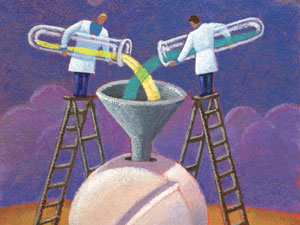 Lesson objectives
Know what a formulation means

Give some examples of products with formulations
Definition
A formulation is a mixture that has been designed as a useful product by mixing the components in carefully measured quantities to ensure that the product has the required properties
Everyday formulations
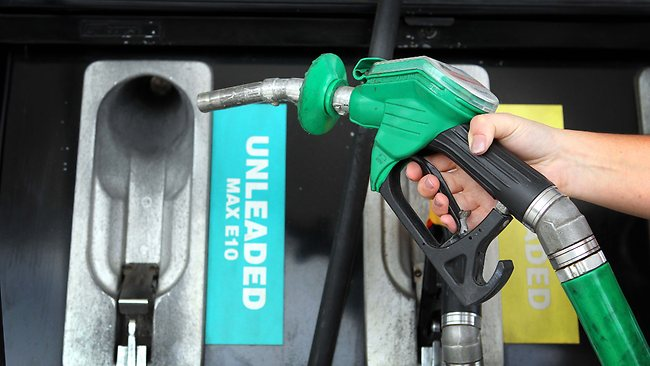 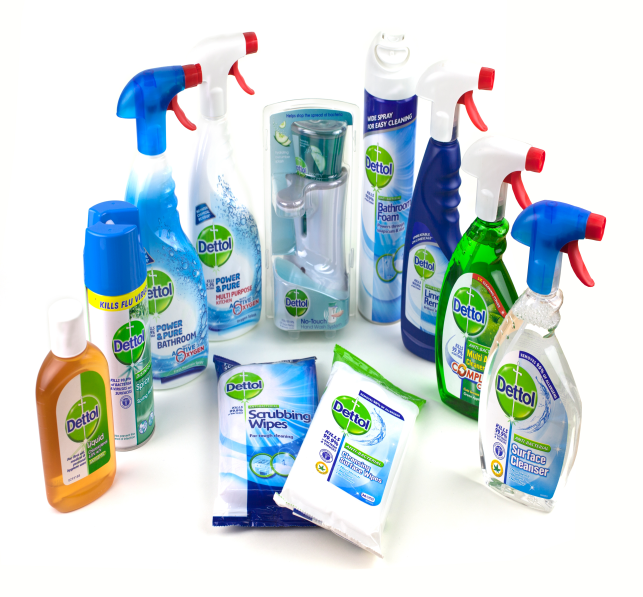 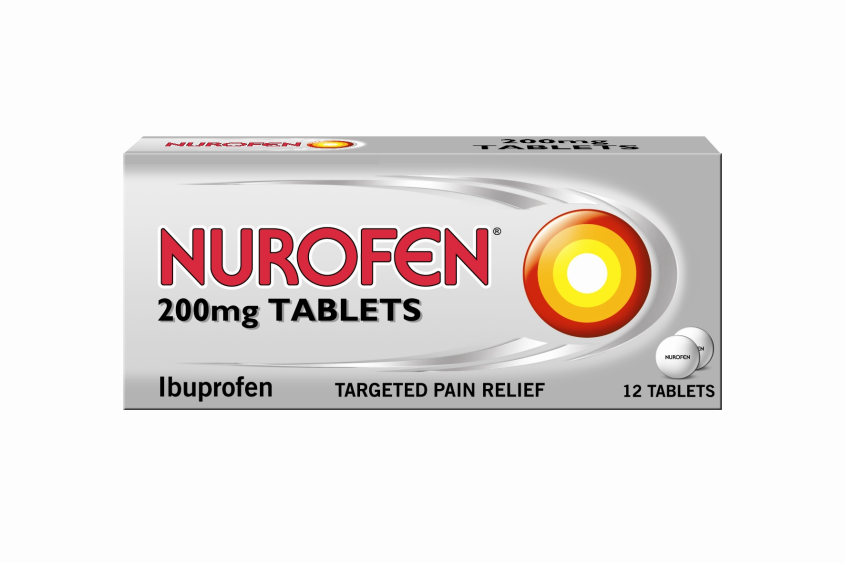 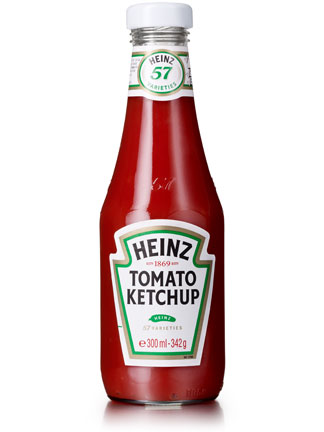 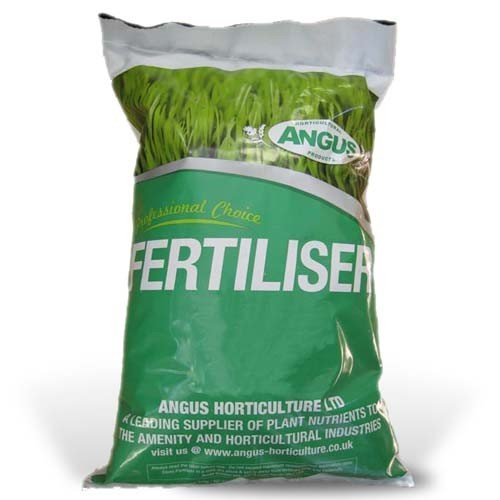 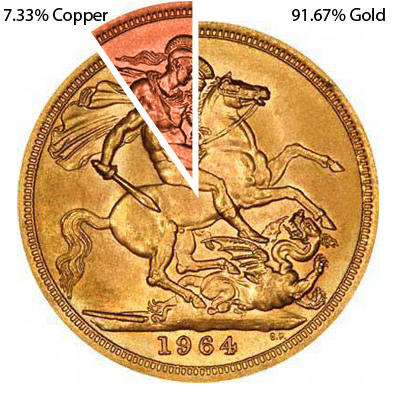 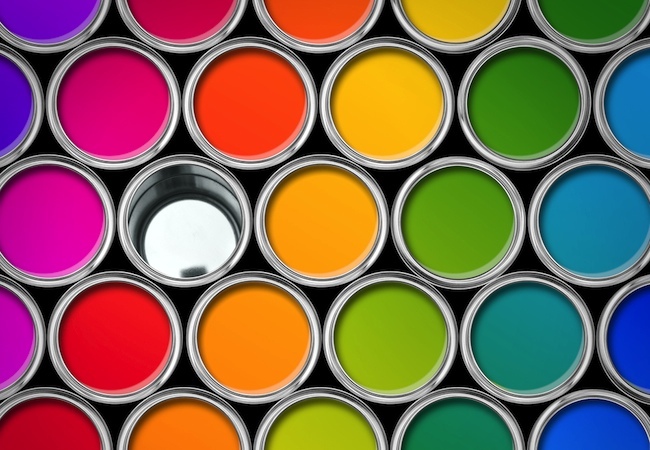 Alloys
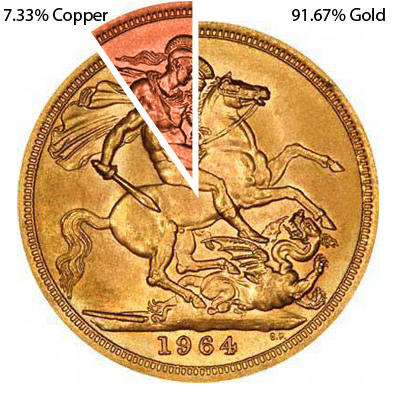 different properties
harder than pure metals
mixture of metals with other elements
- steel (iron & carbon)
- brass (copper & zinc
Fertilisers
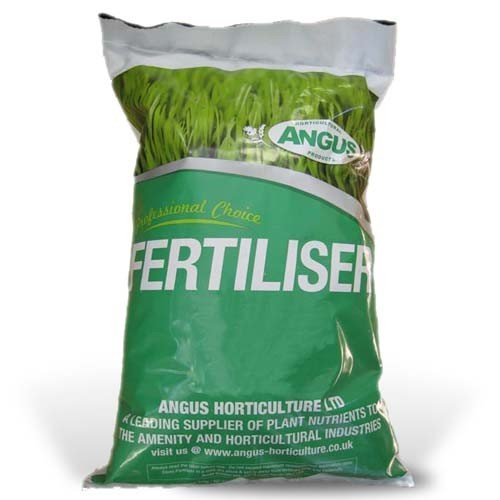 used for different soils
used for different plants
mixtures of different substances
 ammonium nitrate
 phosphorus oxide
 potassium oxide
Fuels
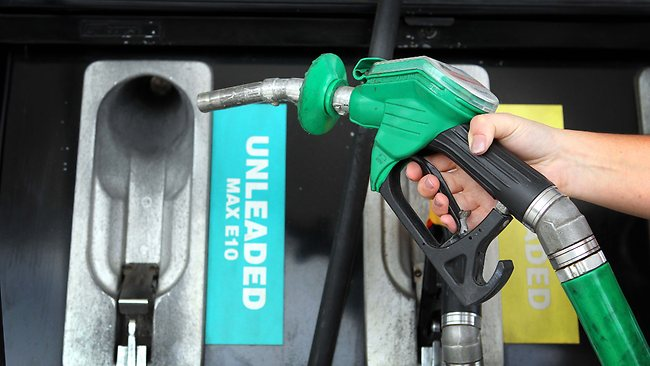 burn well
clean the engine
specific mixtures
 petrol
 diesel
Medicines
taste better
look better
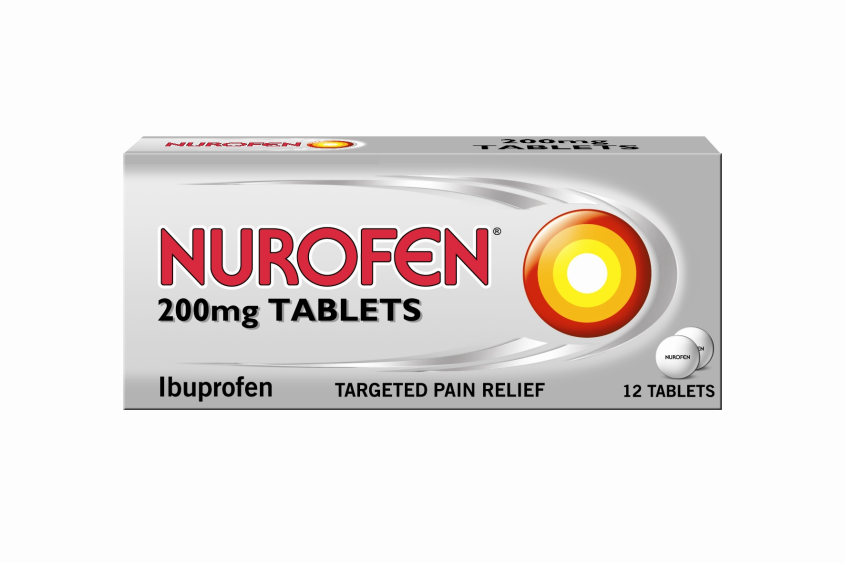 bind the ingredients
specific mixtures
 aspirin (aspirin, cornstarch,)
 calpol (paracetamol, sugar, colouring, solvent)
Cleaning products
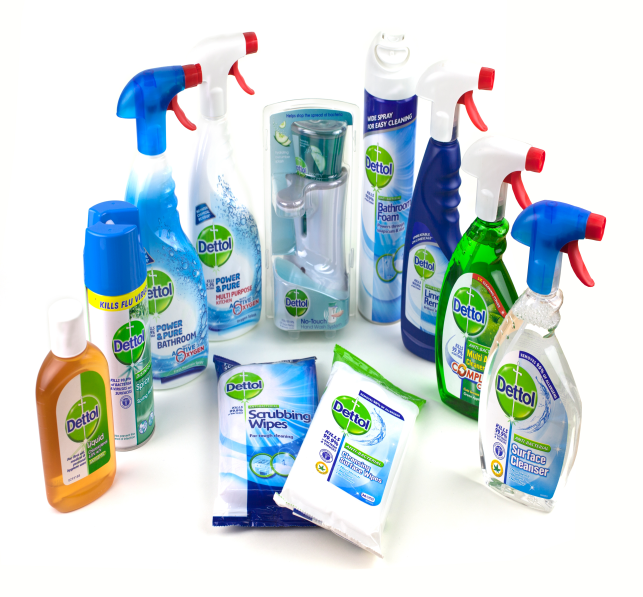 remove grease
remove stains
kill bacteria
mixtures of different substances
 dishwasher tablets (detergent, rinse aid, bleaches, alkalis)
 toilet cleaners (detergents, bleach)
Foods
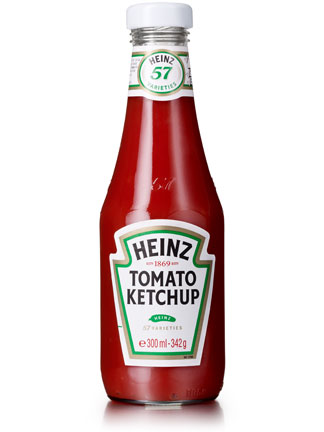 adds flavour
bind ingredients together
specific mixtures
 margarine (vegetable oils, water, emulsifiers, salt etc)
 tomato ketchup (tomatoes, vinegar, sugar, spices, salt etc)
Paints
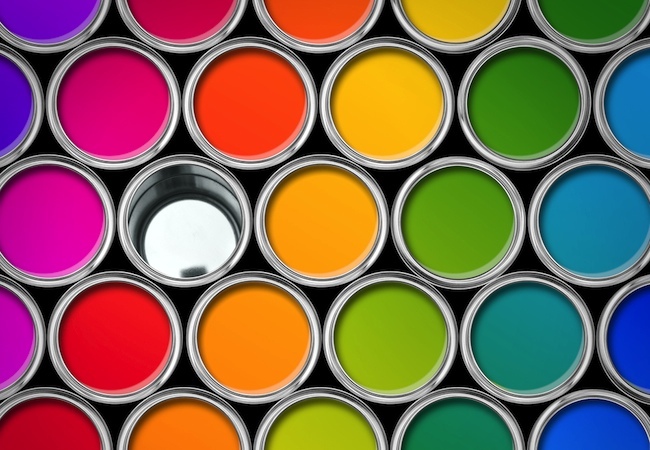 holds pigment 
in place while 
paint dries
gives colour
specific mixtures containing
 solvent
 pigments
 binder